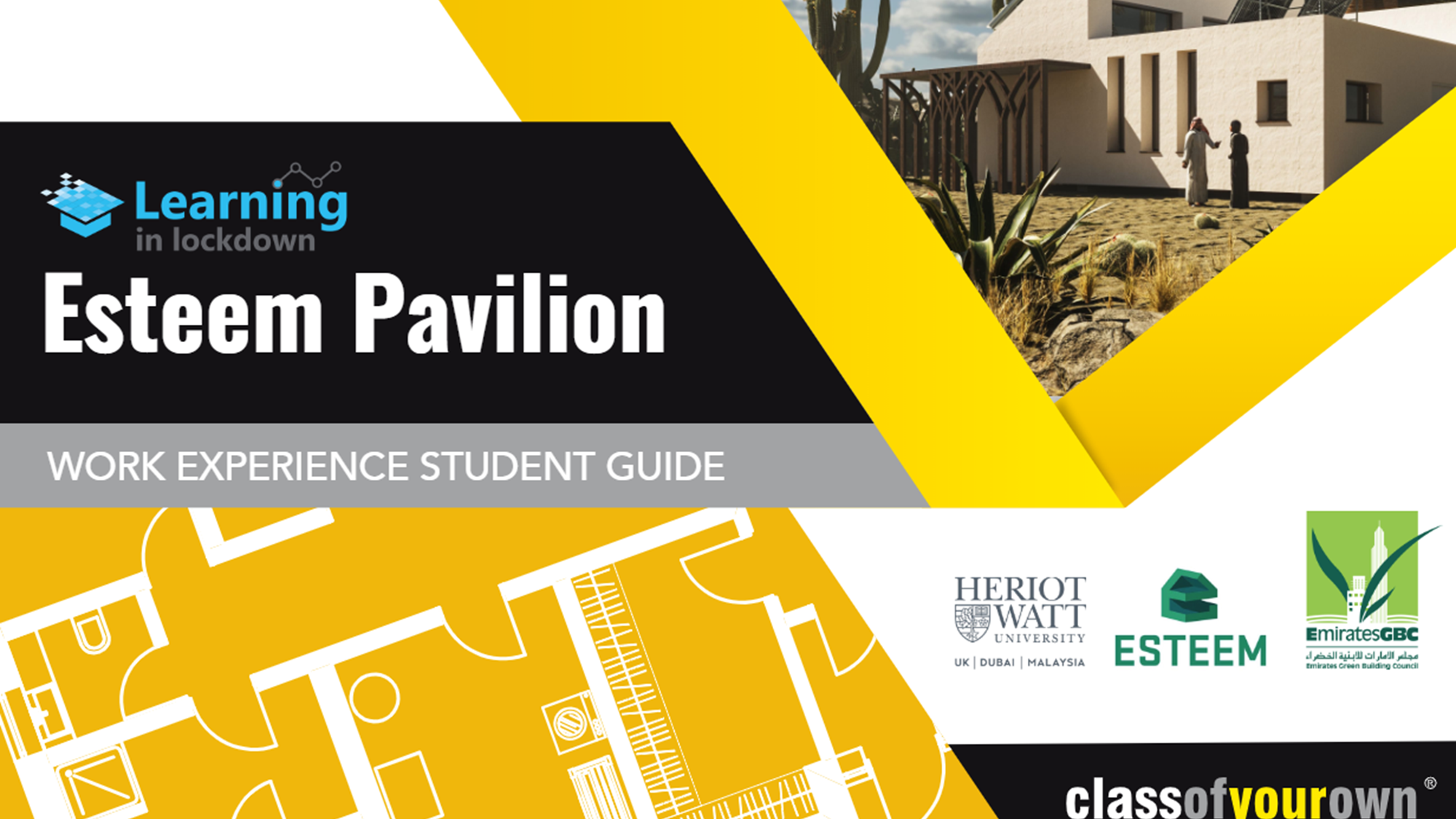 Agenda
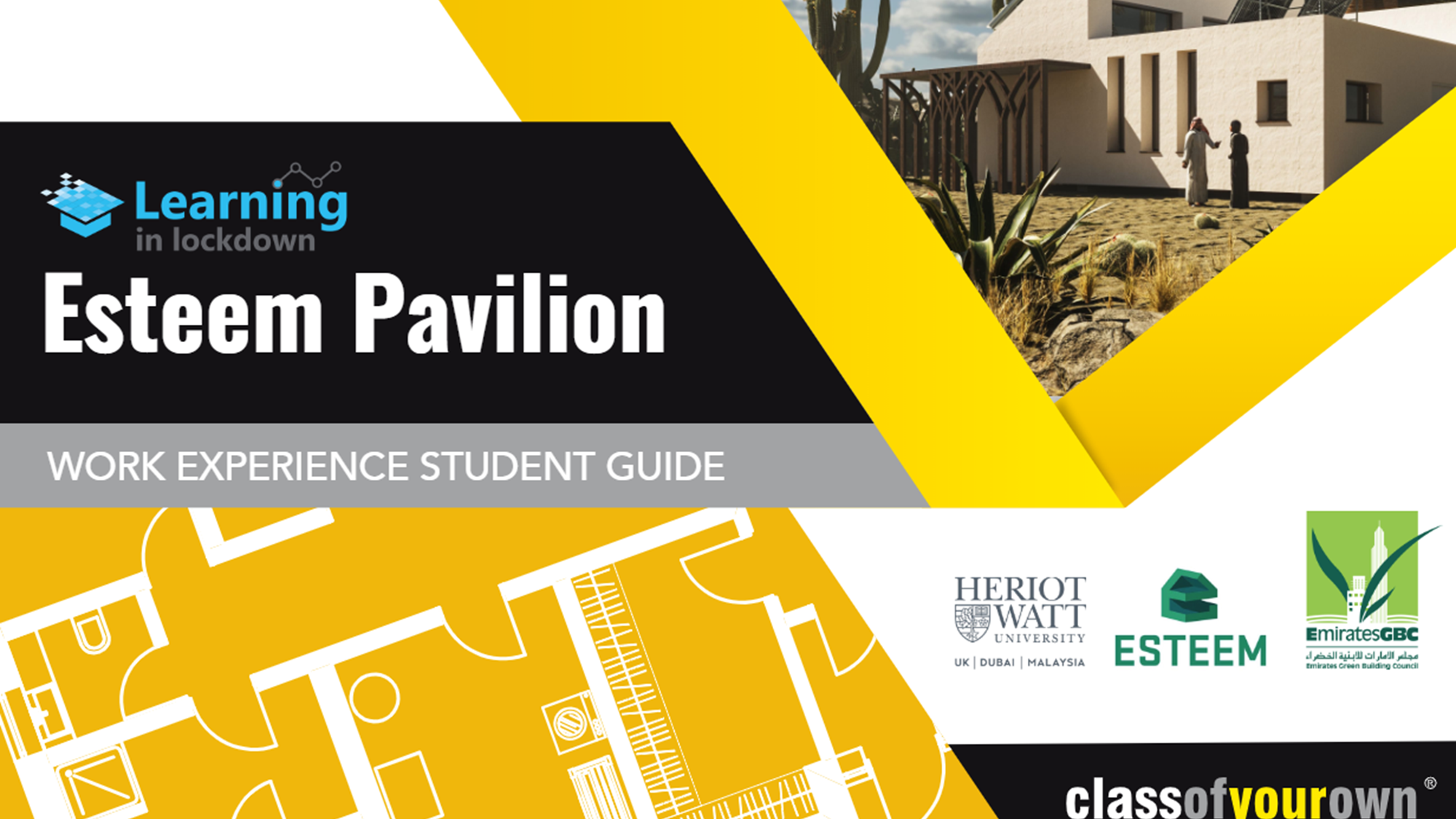 WELCOME!
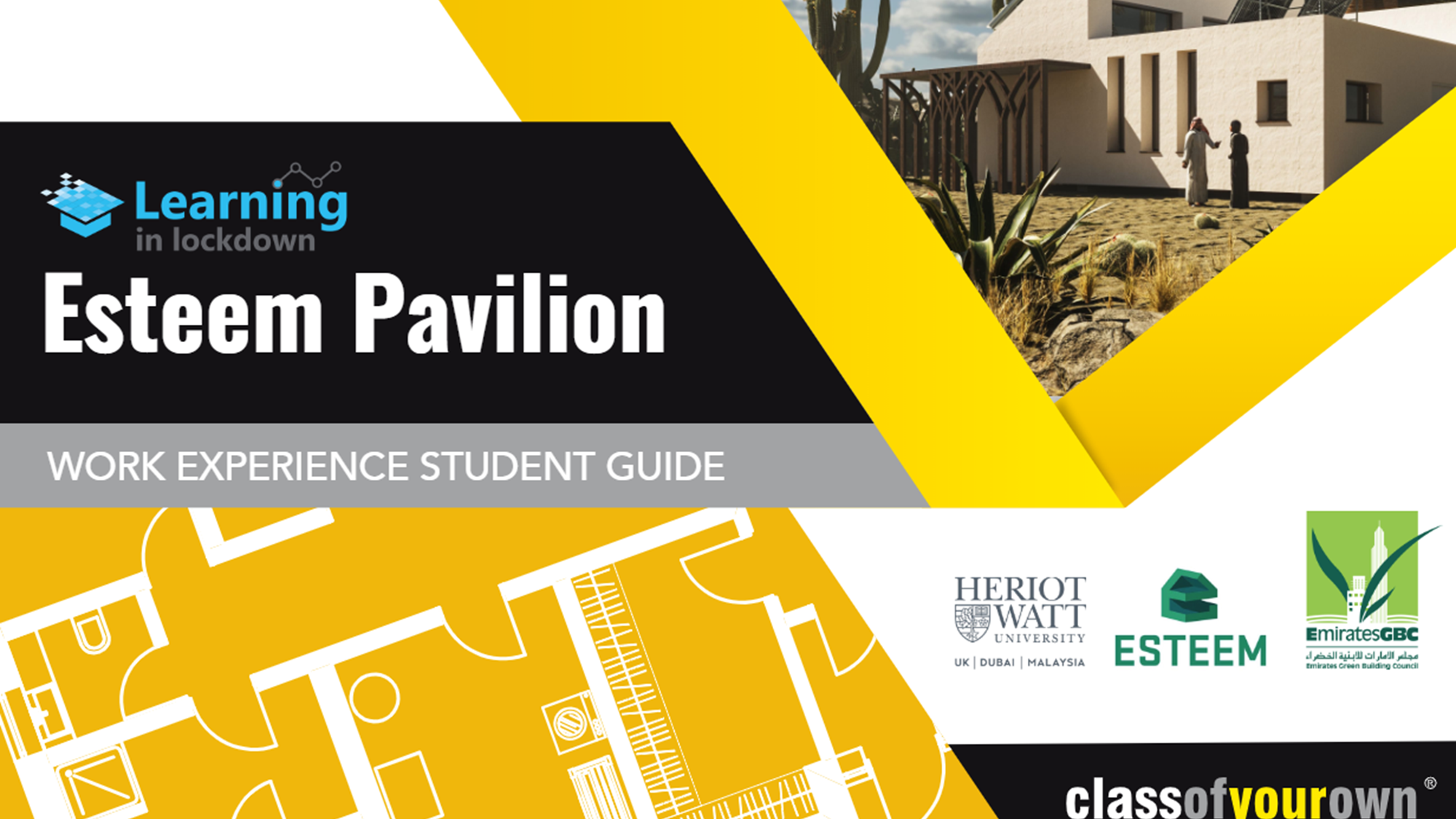 Agenda
March…
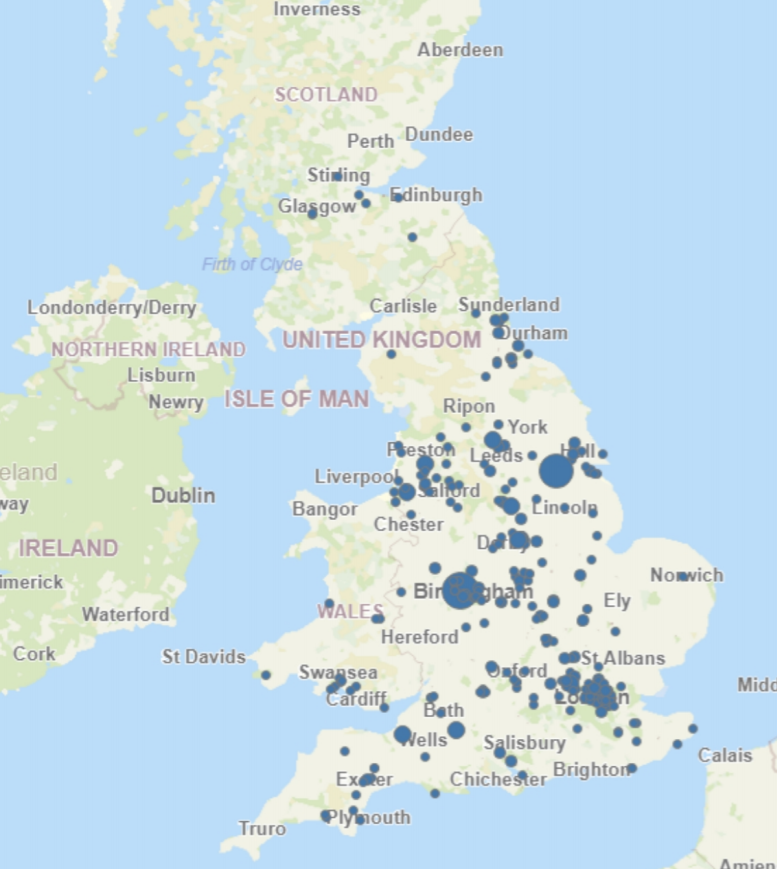 Now…
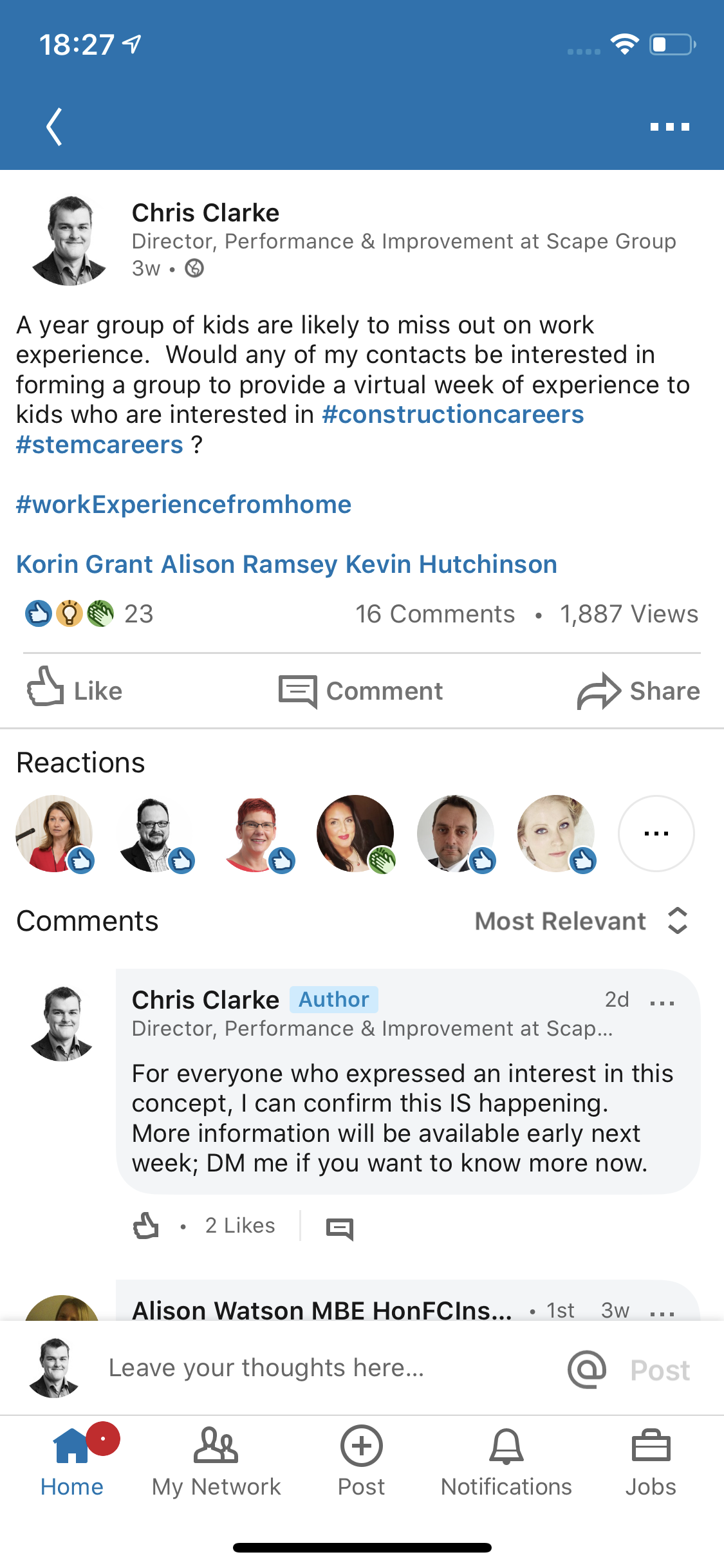 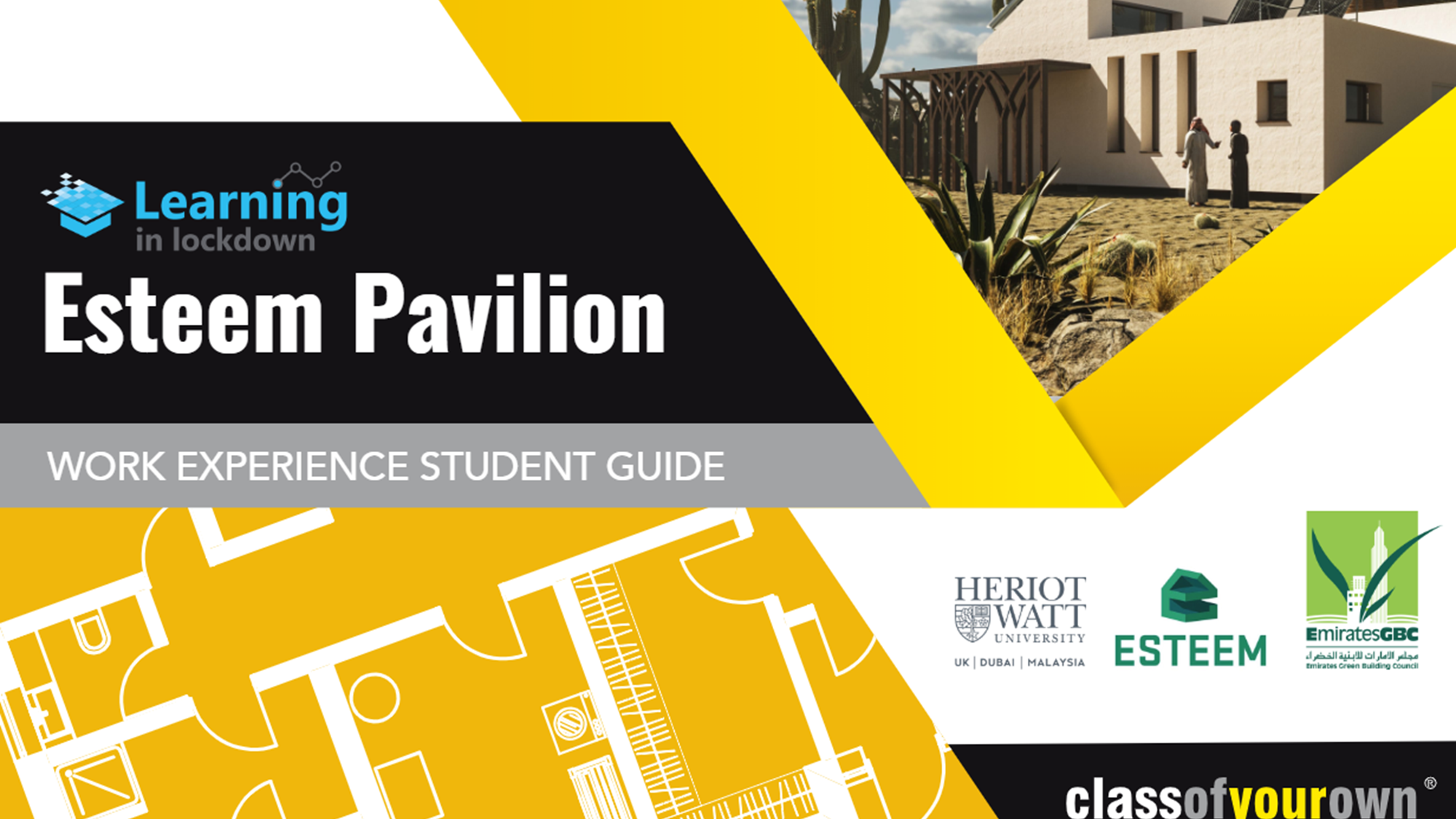 Agenda
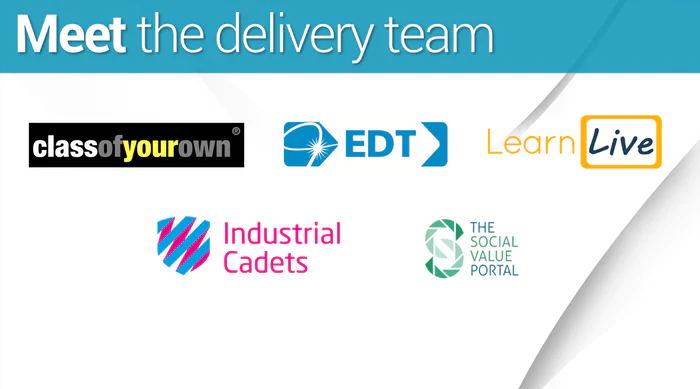 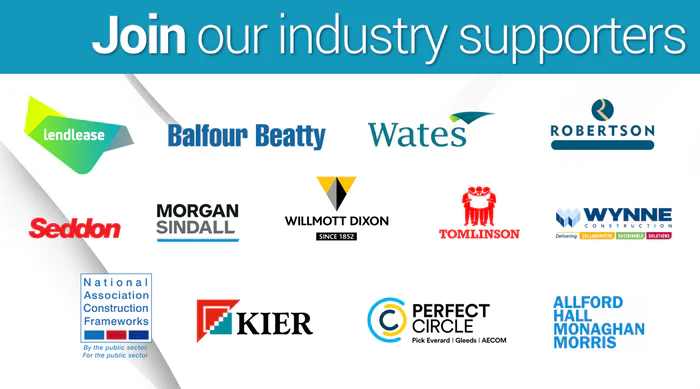 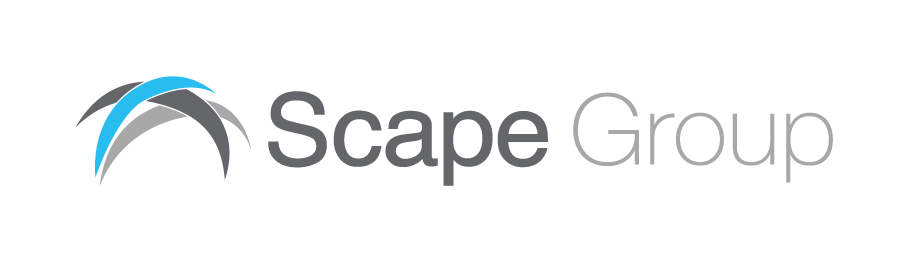 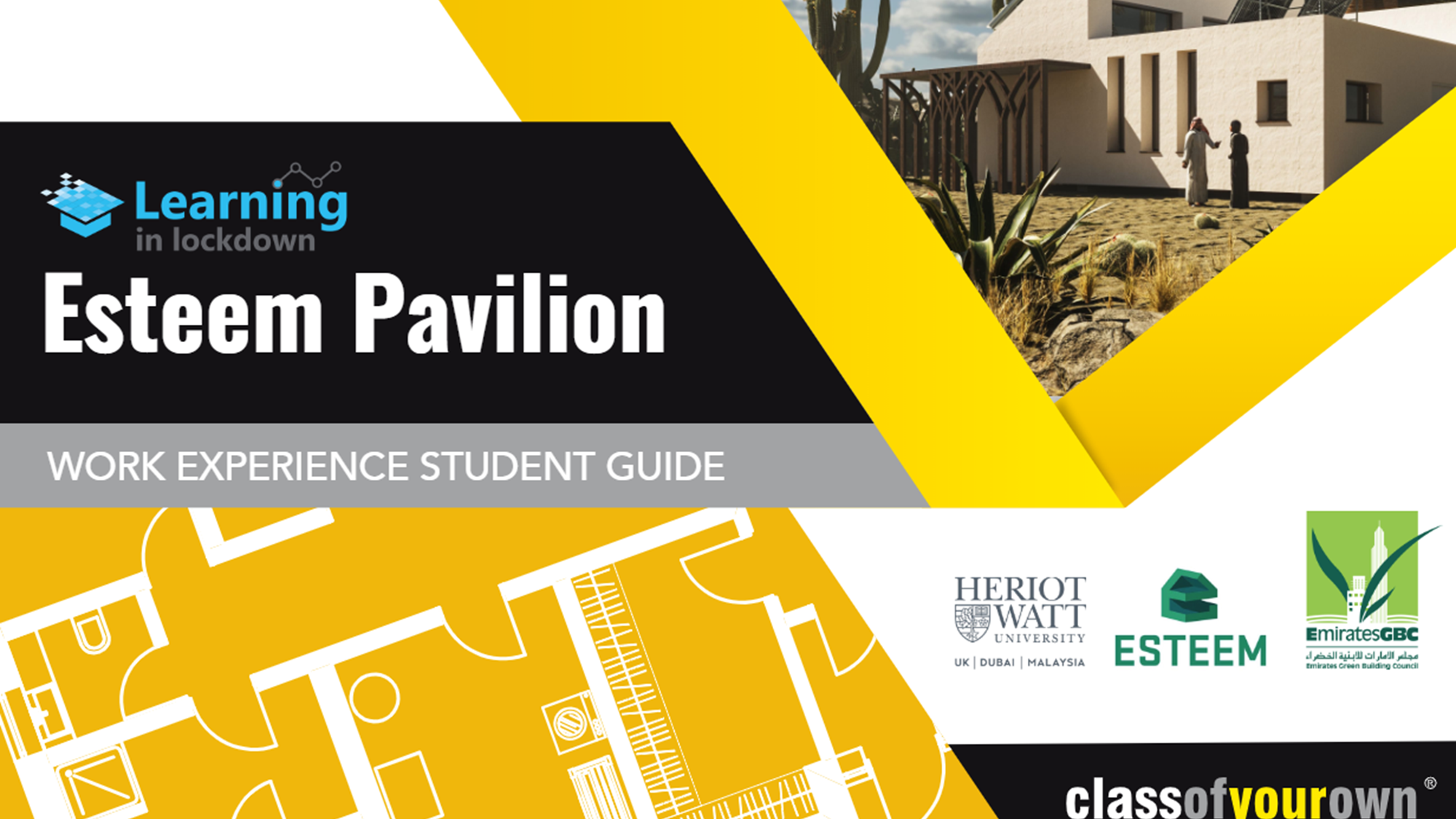 HOW IT WORKS
Participants starting point, this document outlines the design brief for the teams and includes information regarding the use of the building, the site location, size of site and deliverables.
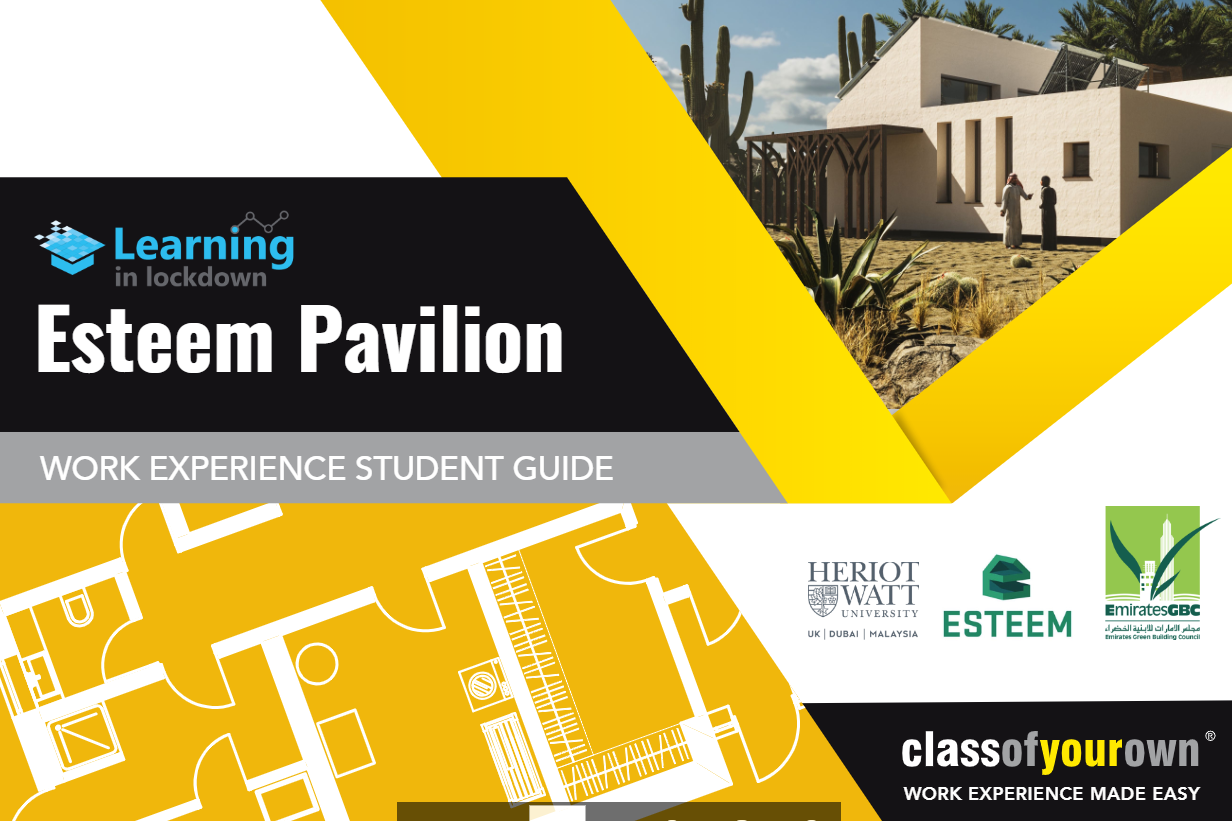 Work Experience Student Guide 

An outline of the week including a timetable of activities and objectives and hints and tips for students.
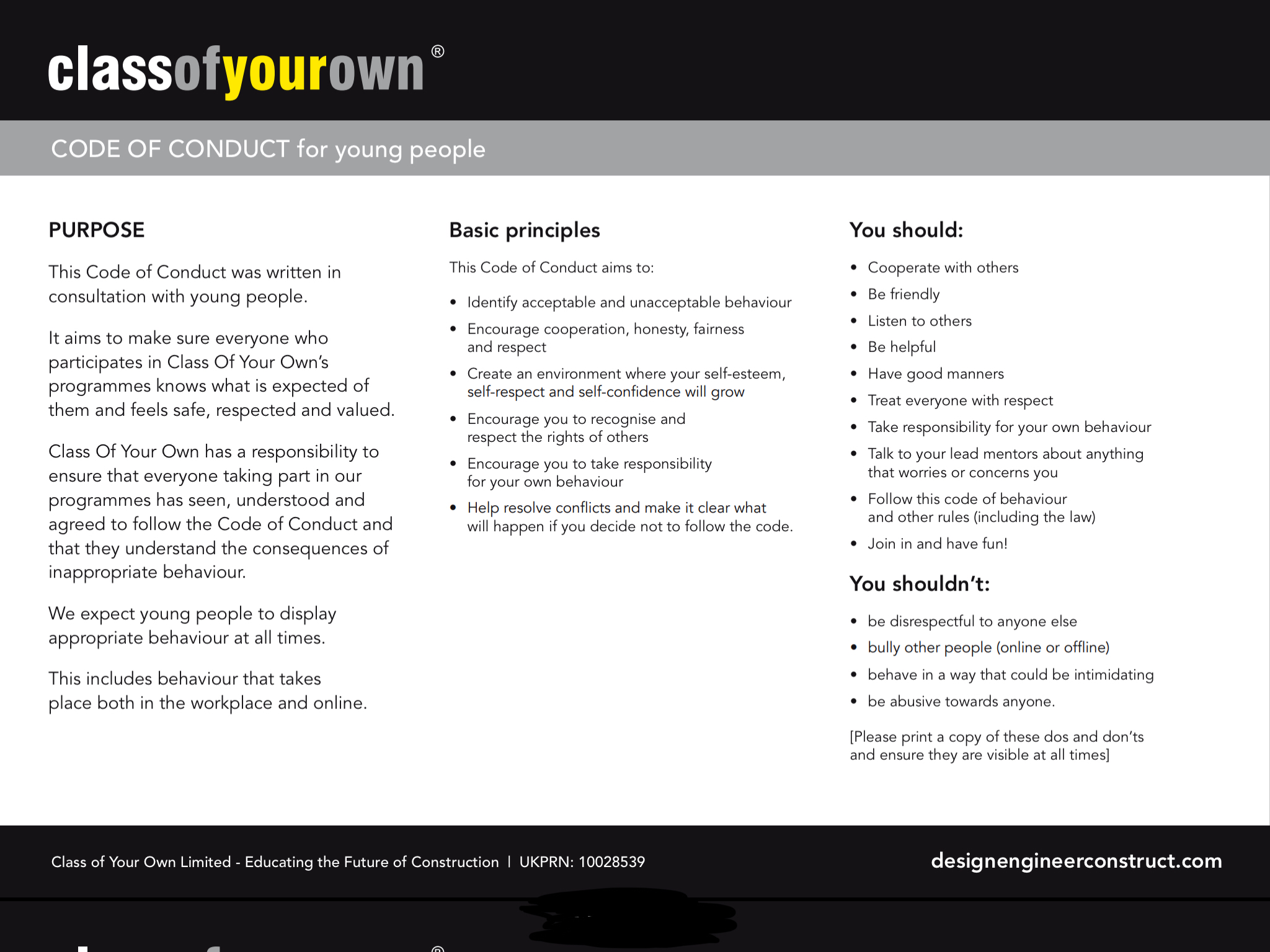 Code of Conduct 
This Code aims to make sure everyone who participates in the work experience programmes knows what is expected of 
them and feels safe, respected and valued. It outlines the behaviour we expect young people to display at all times.
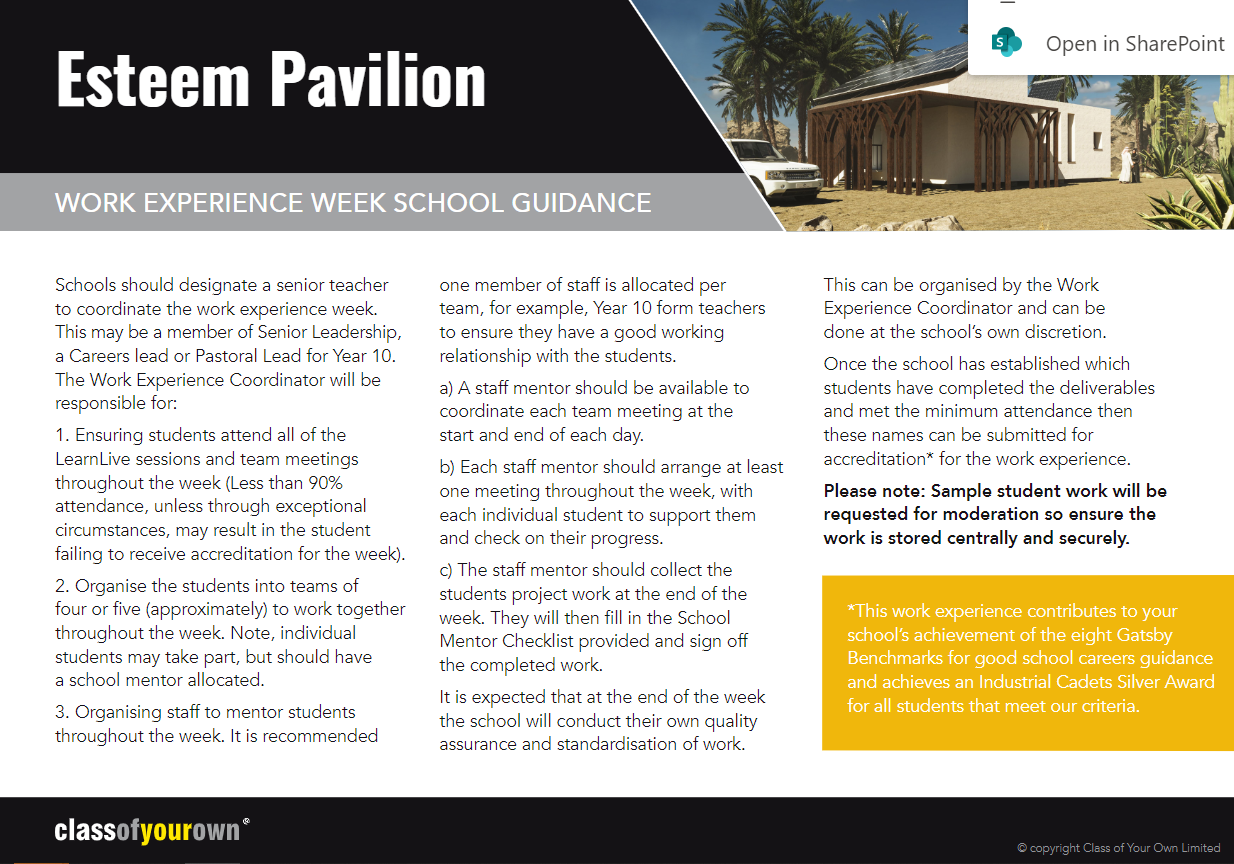 School Guidance 
Your starting point, this document outlines the design brief for the teams and includes information regarding the use of the building, the site location, size of site and deliverables.
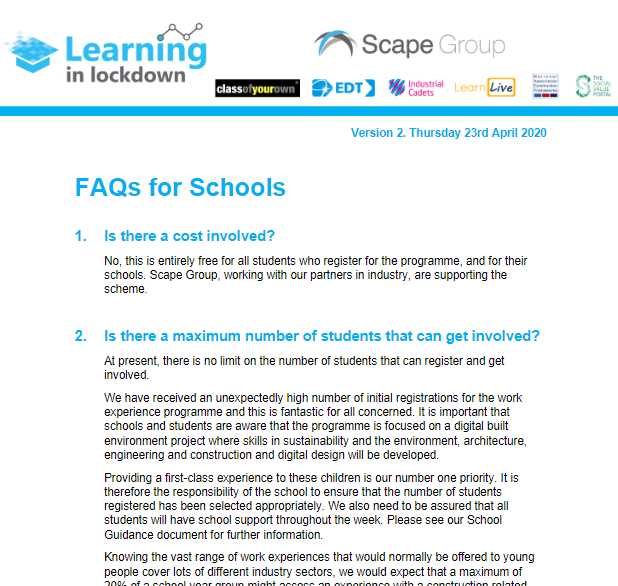 FAQs for schools
Frequently Asked Questions to help schools plan and get the most out of the work experience week.
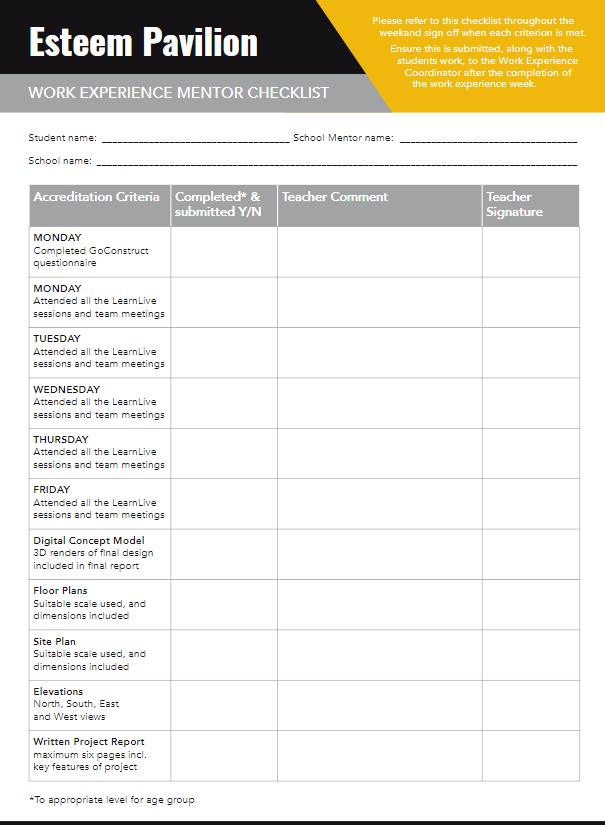 School mentor checklist
A summary of the week’s objectives and end point deliverables required for moderation leading to Industrial Cadet Silver Award accreditation.
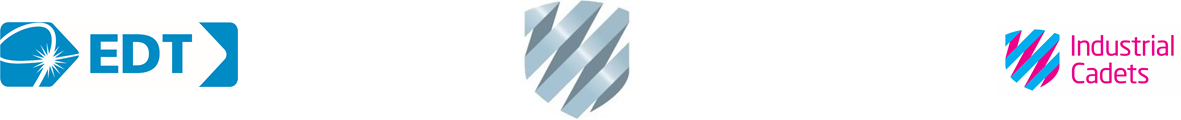 Accreditation on completion
This fantastic week is being accredited by Industrial Cadets at Silver level. 
Industrial Cadets is an industry led accreditation for work related experiences and challenges inspired by our Patron HRH The Prince of Wales, designed to create a skilled and motivated workforce with strong links and influences from industry partners. 
This is an industry recognised award and a great addition to their CV.
Students who have completed all aspects of the challenge will be awarded a Silver Industrial Cadets award. This includes a certificate and digital badge. 
Moderation and evaluation of completed work by our QA team
Young people become part of the Industrial Cadets network, and gain access to further career opportunities through, EDT, partners and industry.